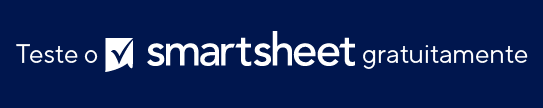 EXEMPLO DE MODELO DE APRESENTAÇÃO DE PLANO DE MÍDIA
APRESENTAÇÃO DE PLANO DE MÍDIA
SEU
LOGOTIPO
ORGANIZAÇÃO LTDA.
 
DD/MM/AAAA
 
Rua Principal, 123, Cidade, CEP
(123)-456-7899
Endereço web
Endereço de e-mail
EXEMPLO DE APRESENTAÇÃO DE PLANO DE MÍDIA
REDE DE COMUNICAÇÕES
PLANO DE ATIVIDADES
RELATÓRIO DO PROJETO
RESUMO DO PLANO